Waterloo Collegiate Institute
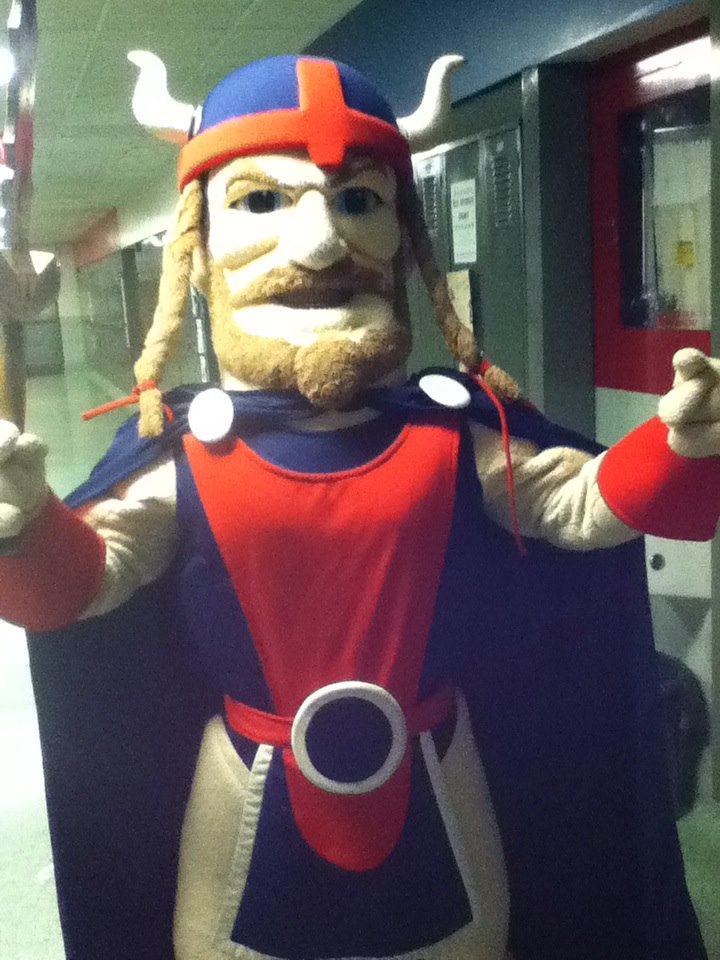 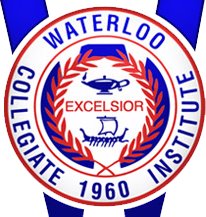 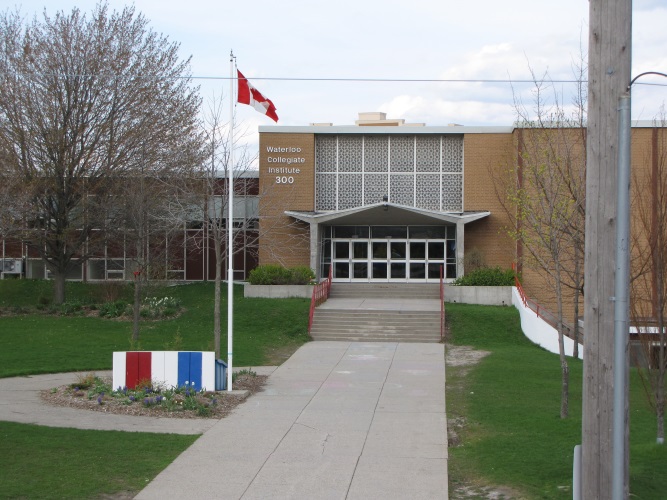 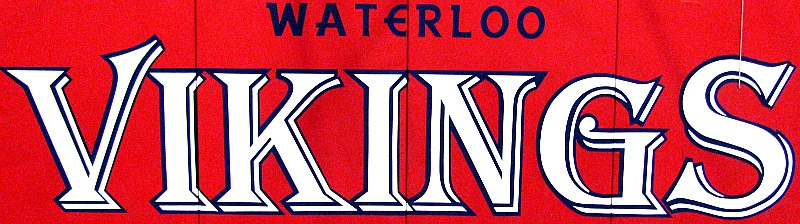 Get Involved at WCI!
-Grad Buddies
-Grade 9 party
-Junior Leadership
-Spirit Assemblies
-VIP Program
-Club Fair
Clubs
Debating Team
Math Club
Inter-school Christian Fellowship
Muslim Students Association
Spirit Club 
Federal-Provincial Conference Simulation
Human Rights Club
Trivia Club, Unity in Diversity
DECA
Japanese Animation Club
Saturnalia
Skills Canada
WAYVE (Working Against Youth Violence Everywhere) 



Gourmet Club
Animal Rights Club
Human Rights Club
Latin Classics Club
E-team
Science Club
Sears Drama Festival Club, 
Peer Tutoring
Computer Science Club
Engineering Club
Open Art Studio
Environment Club (The "Green Team")
Gay- Straight Alliance
Fishing Club
WCI Arts
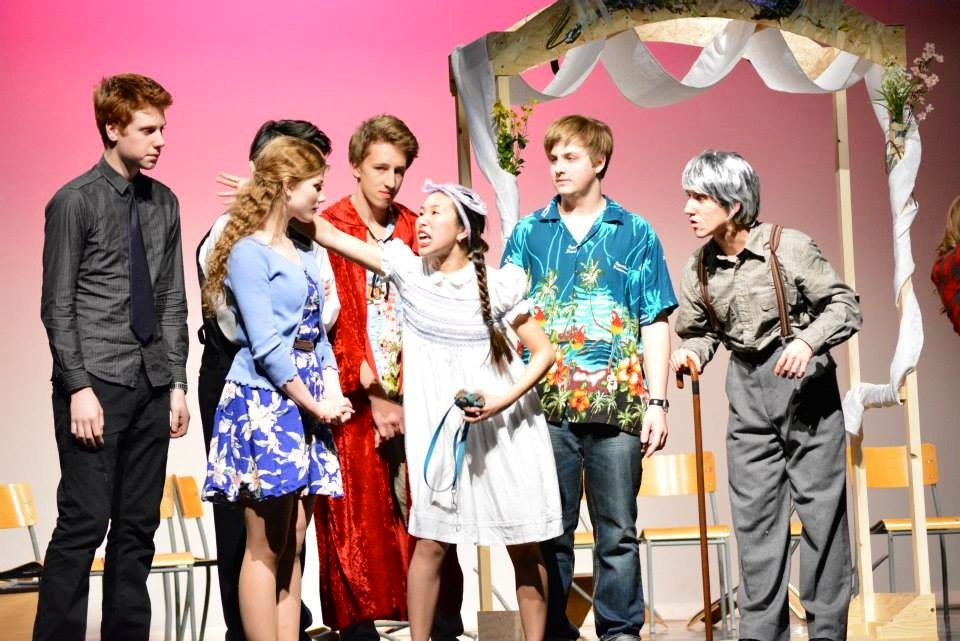 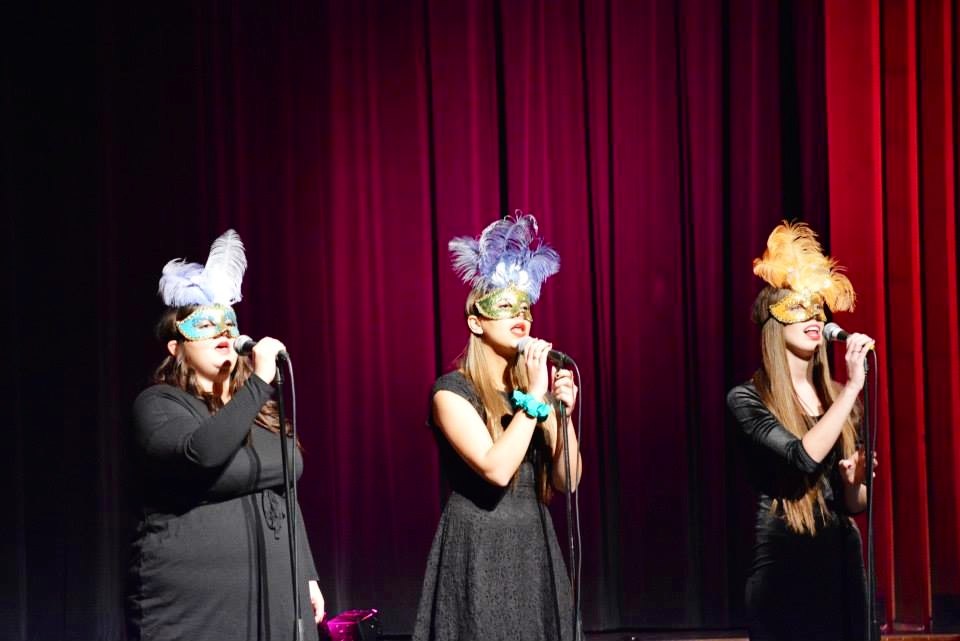 CONCEPT
WCI’S VARIETY SHOW
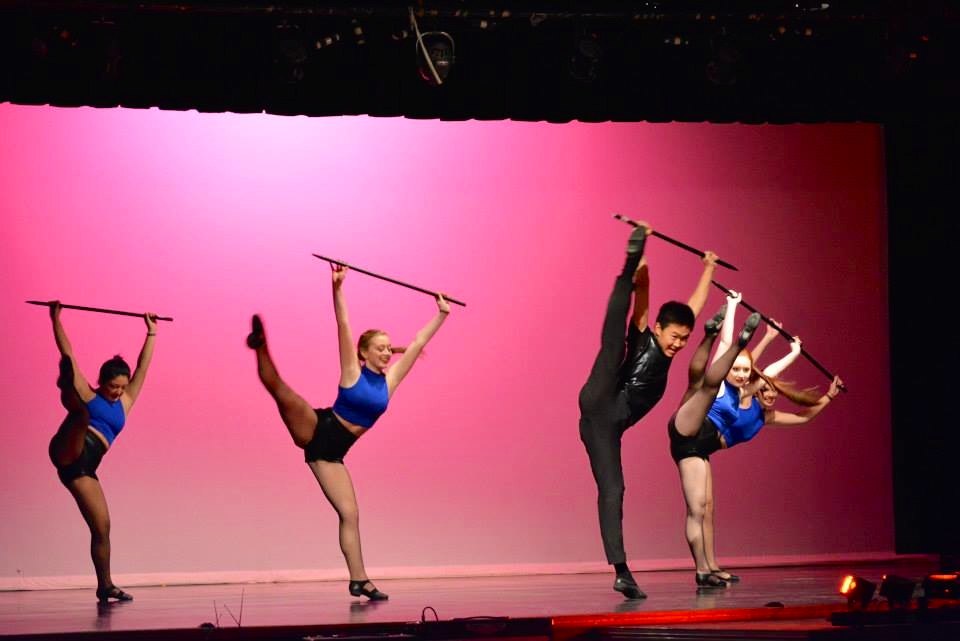 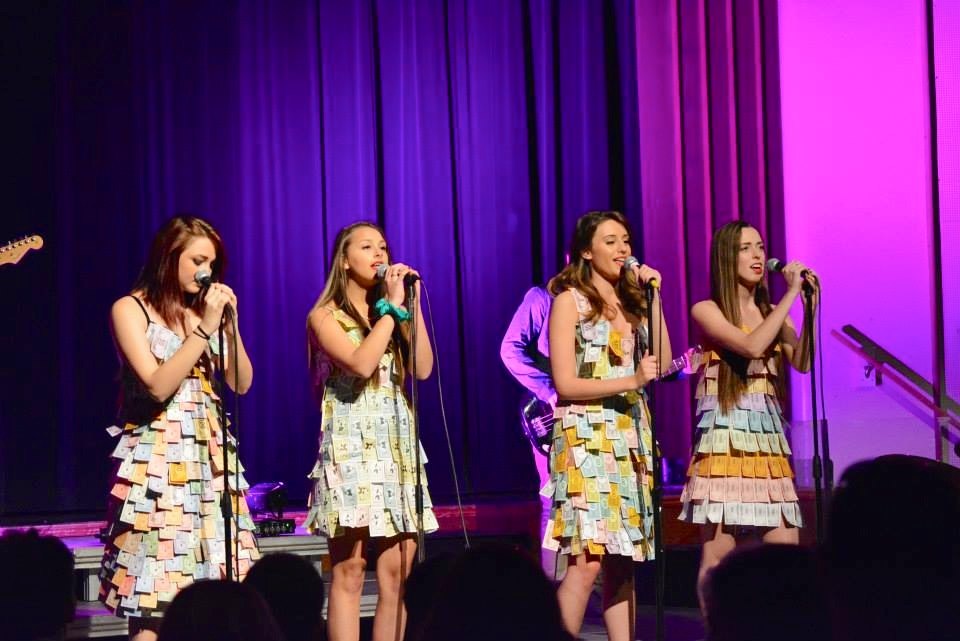 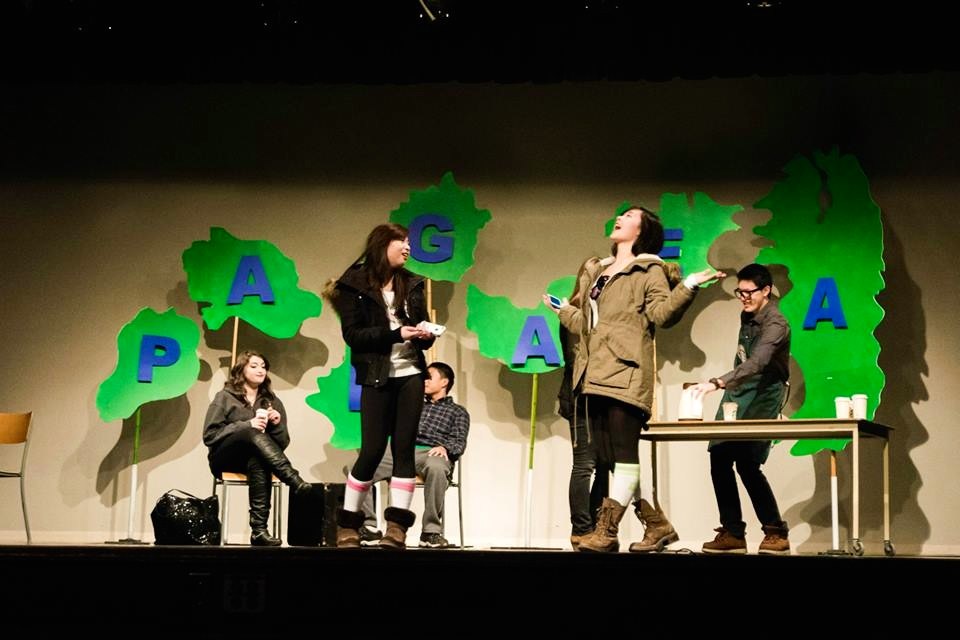 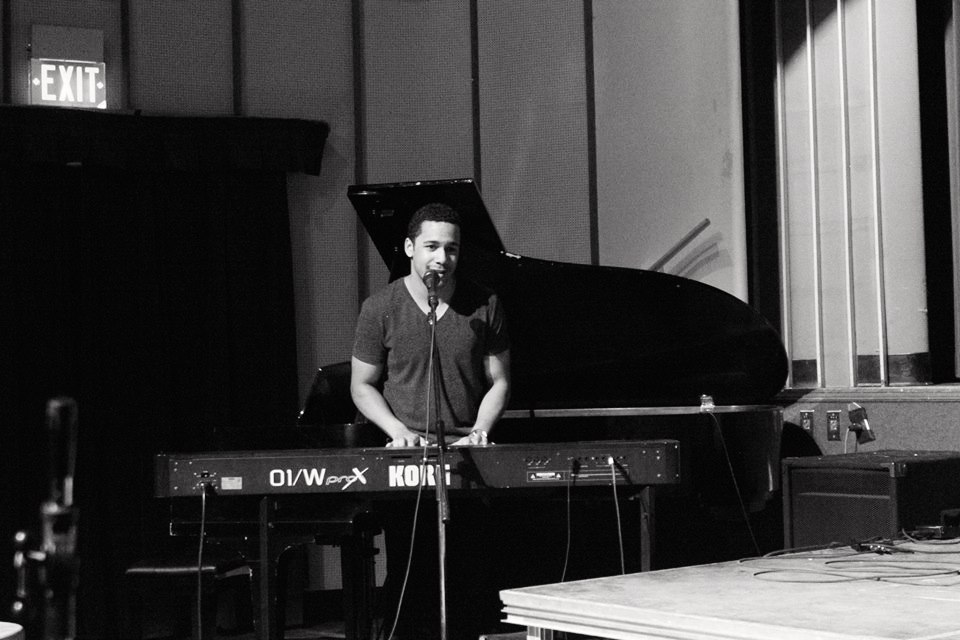 MULTI
WCI’S MULTICULTURAL SHOW
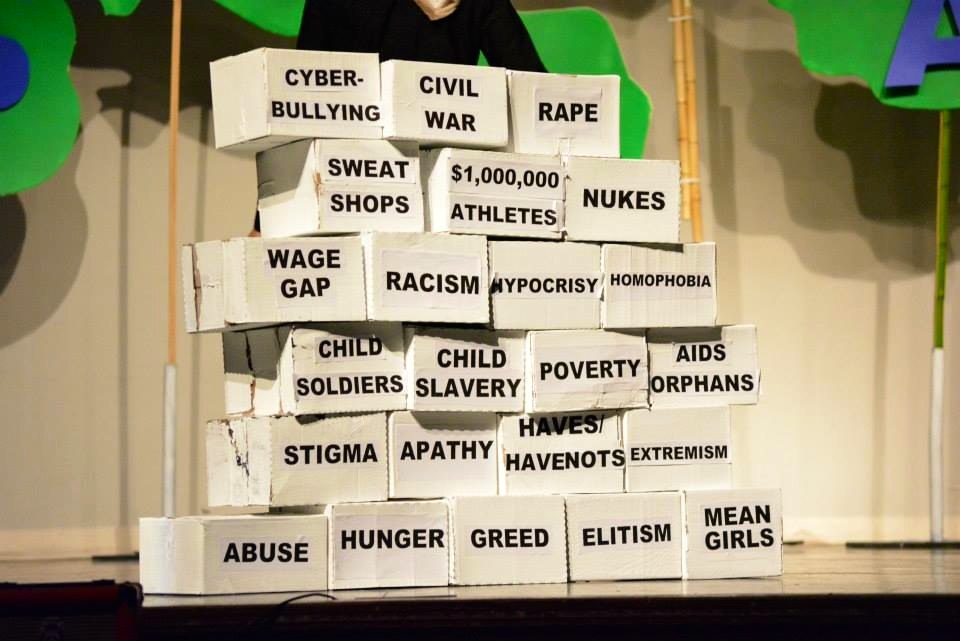 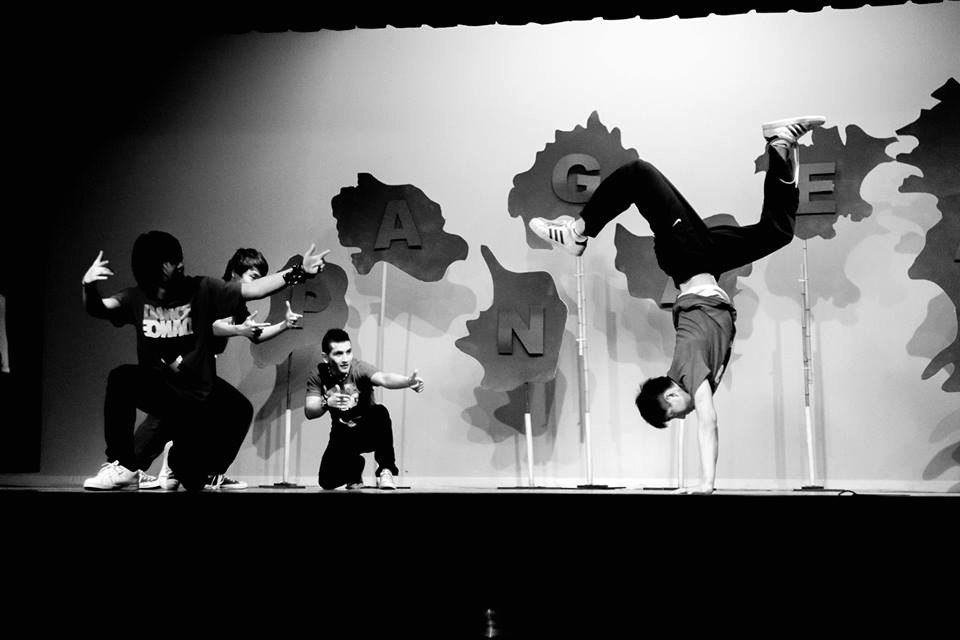 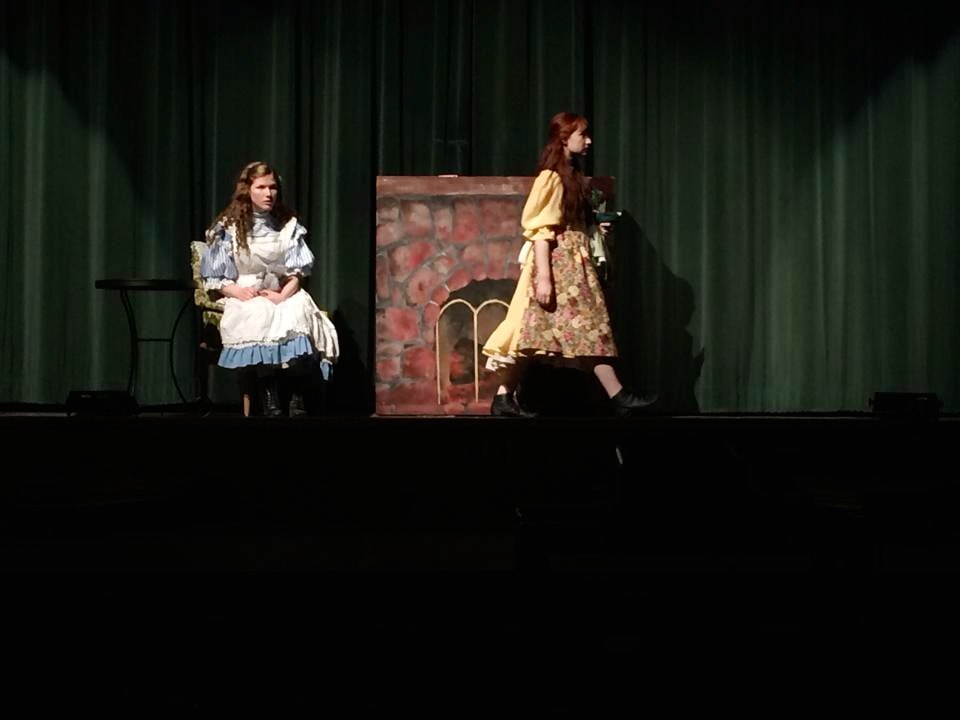 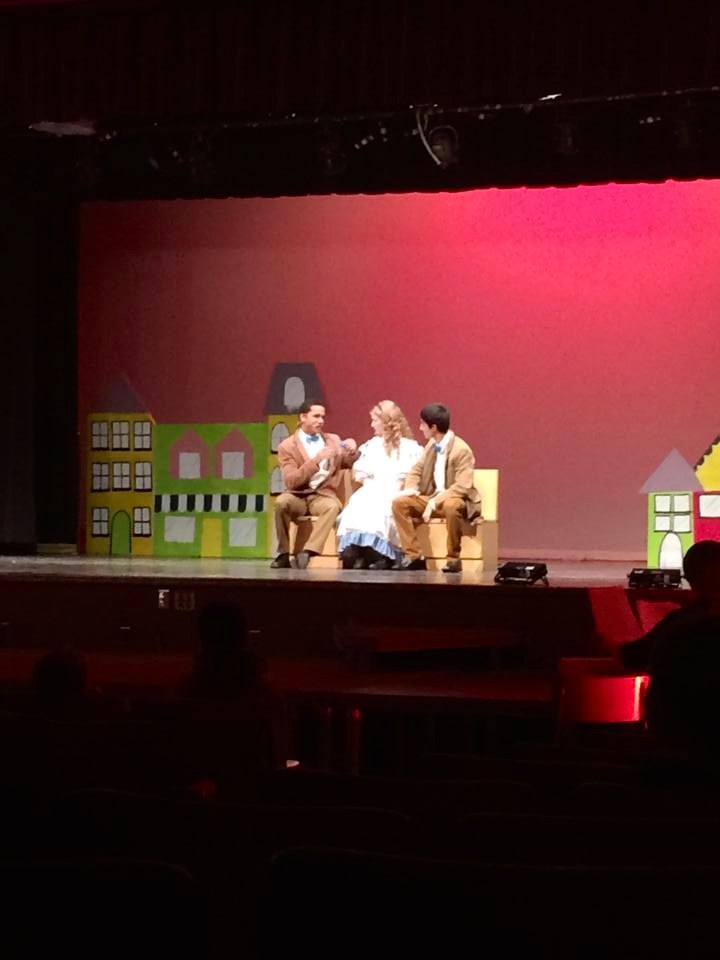 ALICE IN WONDERLAND
WCI’S MUSICAL/PLAY
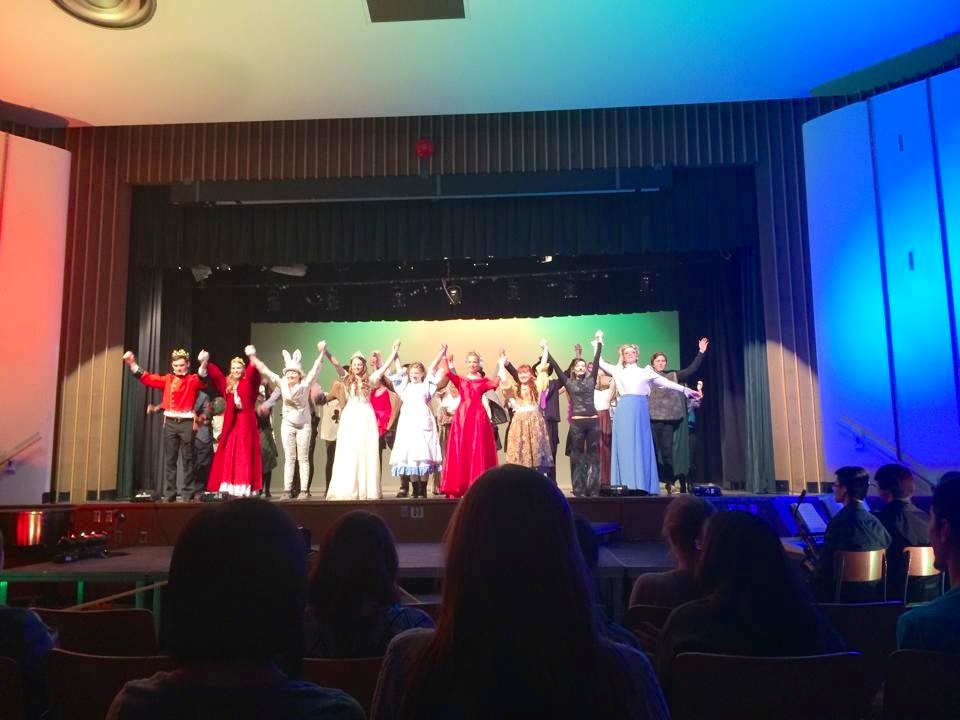 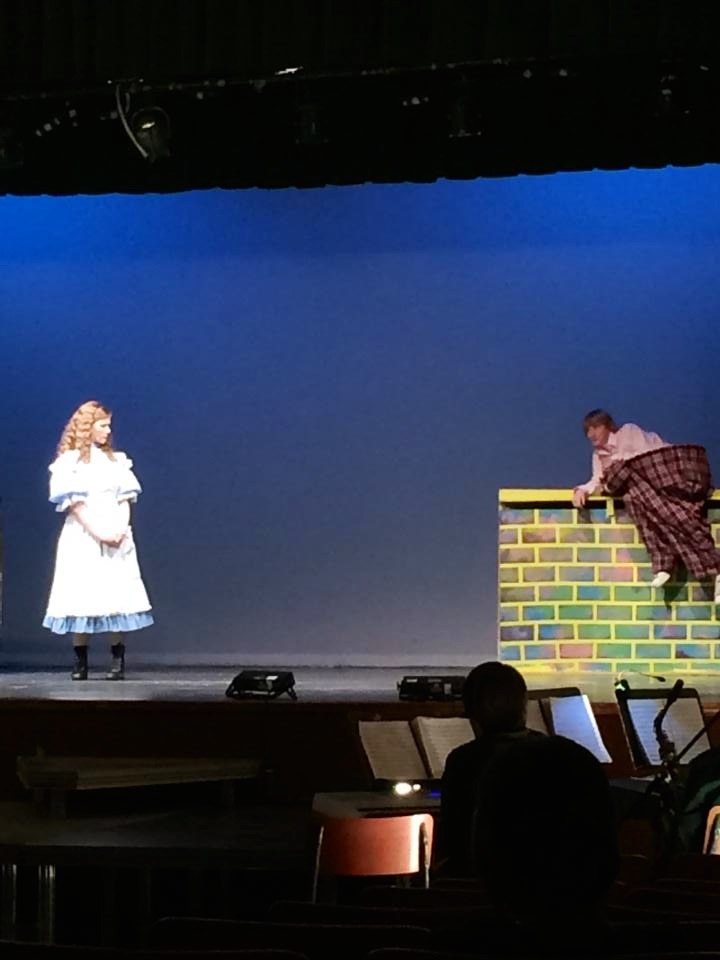 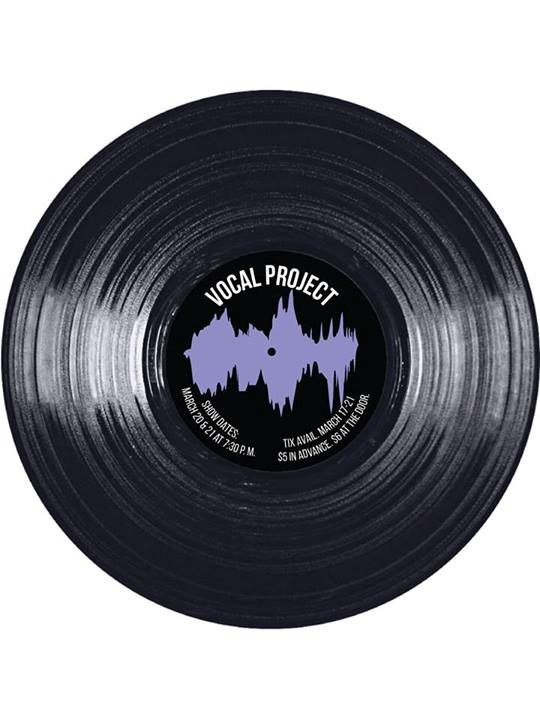 VOCAL PROJECT
WCI’S FIRST ACAPELLA SHOW
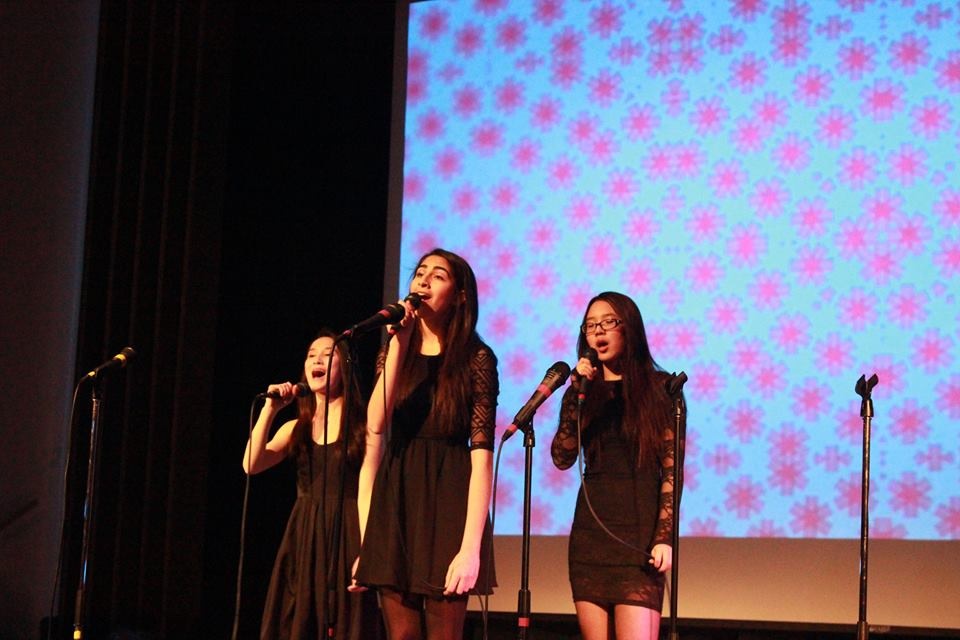 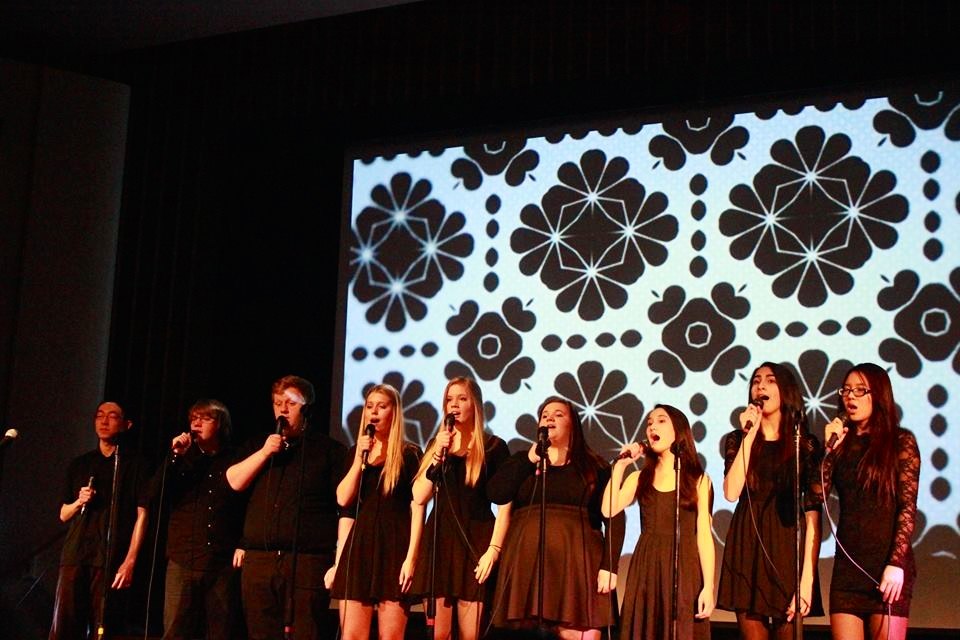 ARTS CLUBS
PLASMA DOLPHIN (ONLINE ARTS AND CULTURE MAGAZINE)
WATERLOO GRAPHICS ASSOCIATION
OPEN ART STUDIO
CONCEPT, MULTI, AND MUSICAL ART CREWS
WRITER’S GUILD/NEWSPAPER
MORE ARTS CLUBS
CHOIR
JUNIOR, INTERMEDIATE,SENIOR, CHAMBER ORCHESTRA
BAND
EXPERIMENTAL MUSIC GROUP
ARTS EVENTS
COFFEE HOUSES
ARTS BALL
WINTER & SPRING MUSIC NIGHT
DANCE MANIA
FESTIVAL OF STRINGS
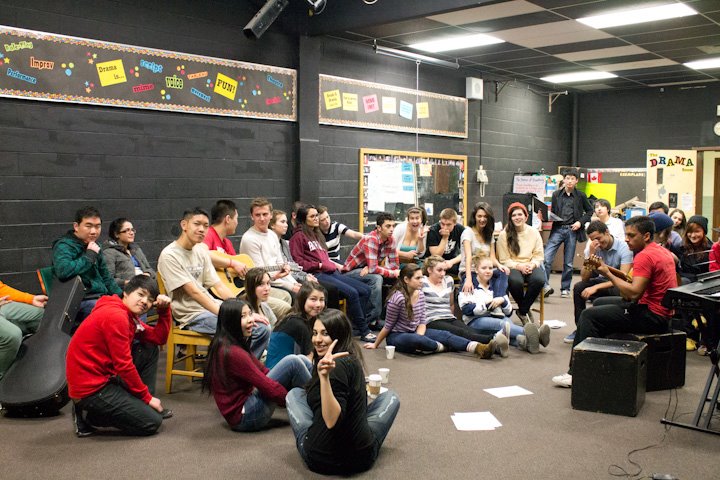 WCI Athletics
Fall Teams
Girls Basketball
Boys Volleyball
Field Hockey
Football
Tennis
*Cross Country*
Junior Boys Soccer
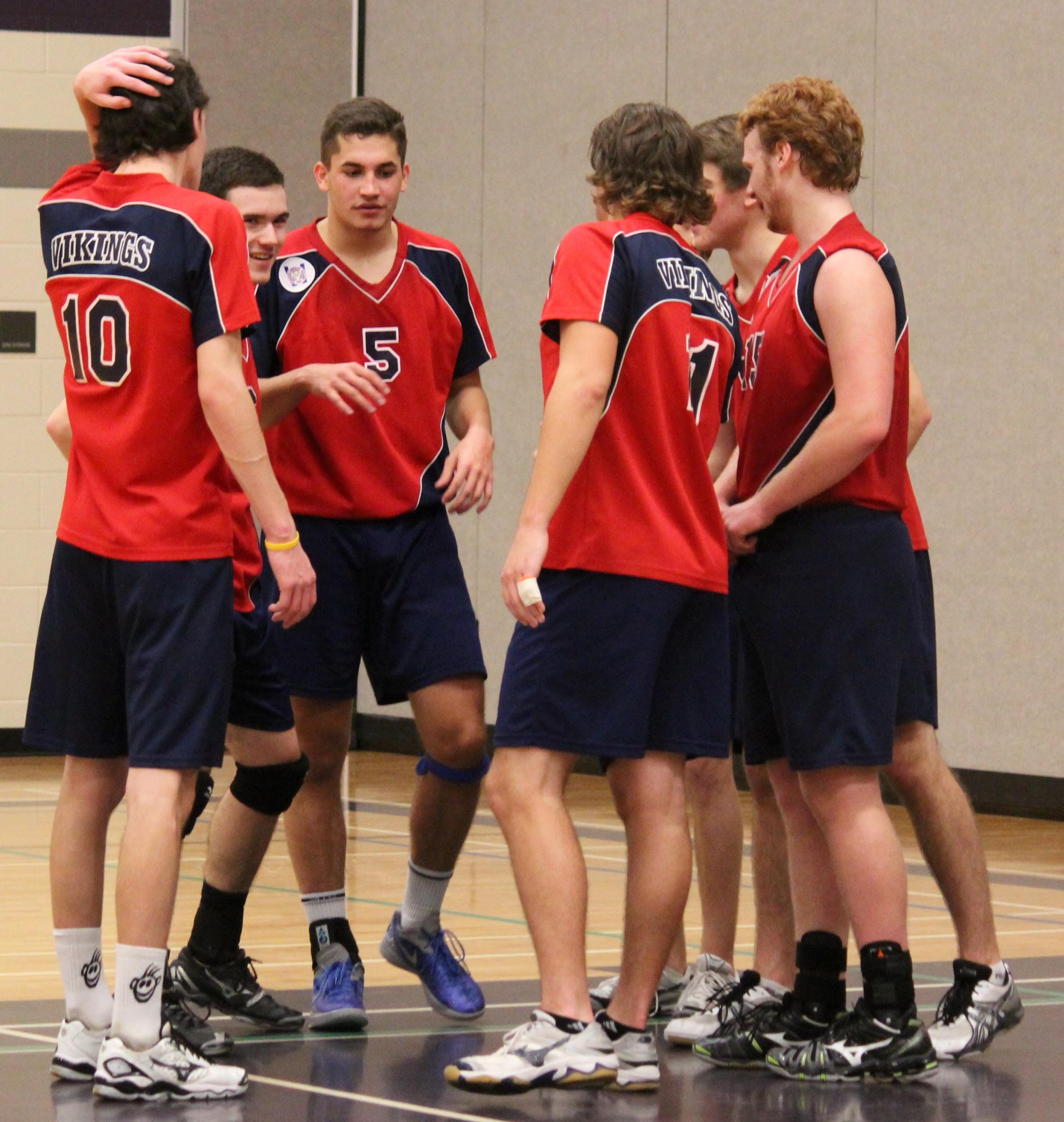 Winter Teams
Girls Volleyball
Boys Basketball
Girls and Boys Hockey
Curling
Alpine and Nordic Skiing
*Swimming*
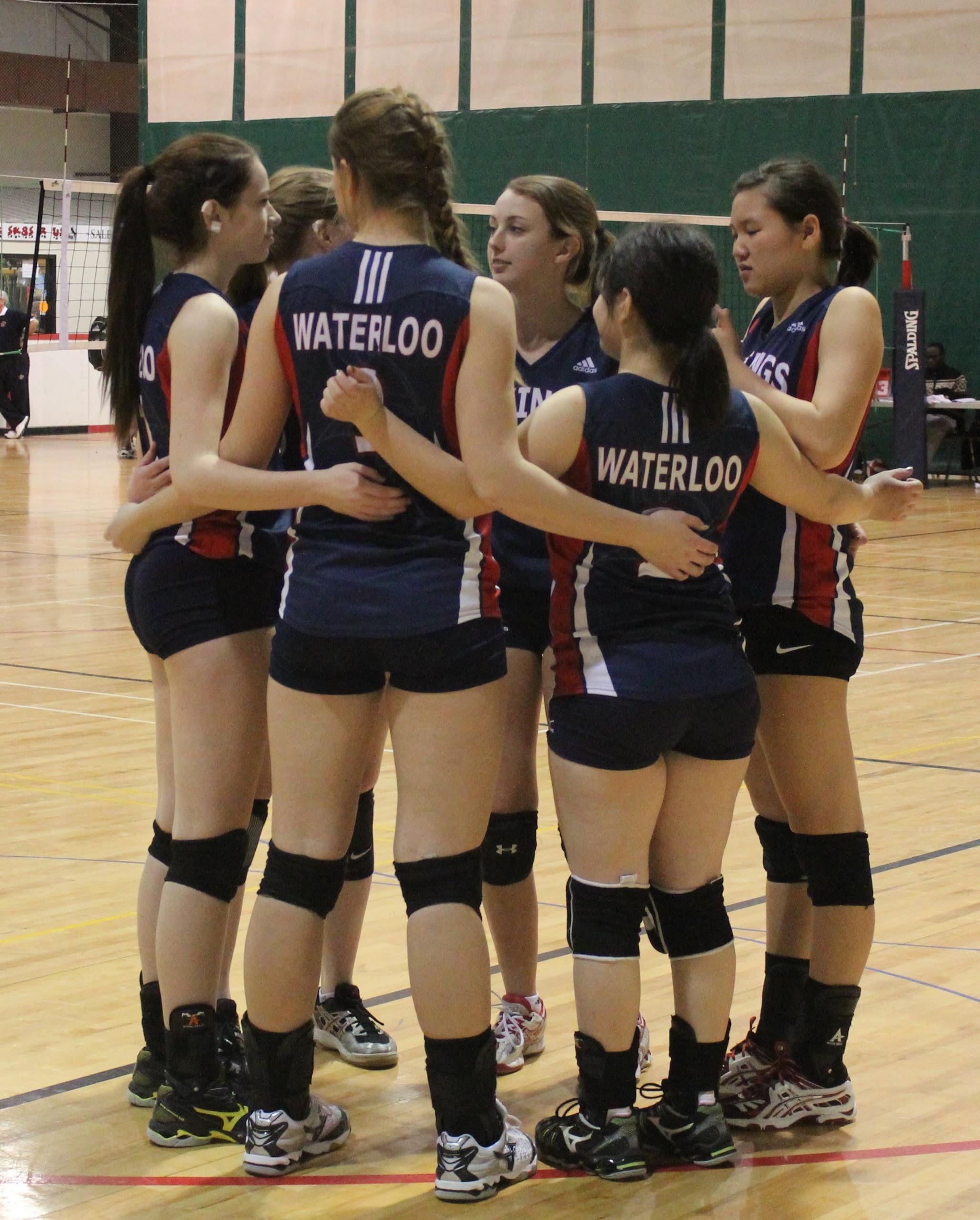 Spring Teams
Girls and Boys Rugby
Badminton
Tennis
*Track and Field* 
Ultimate Frisbee 
Soccer
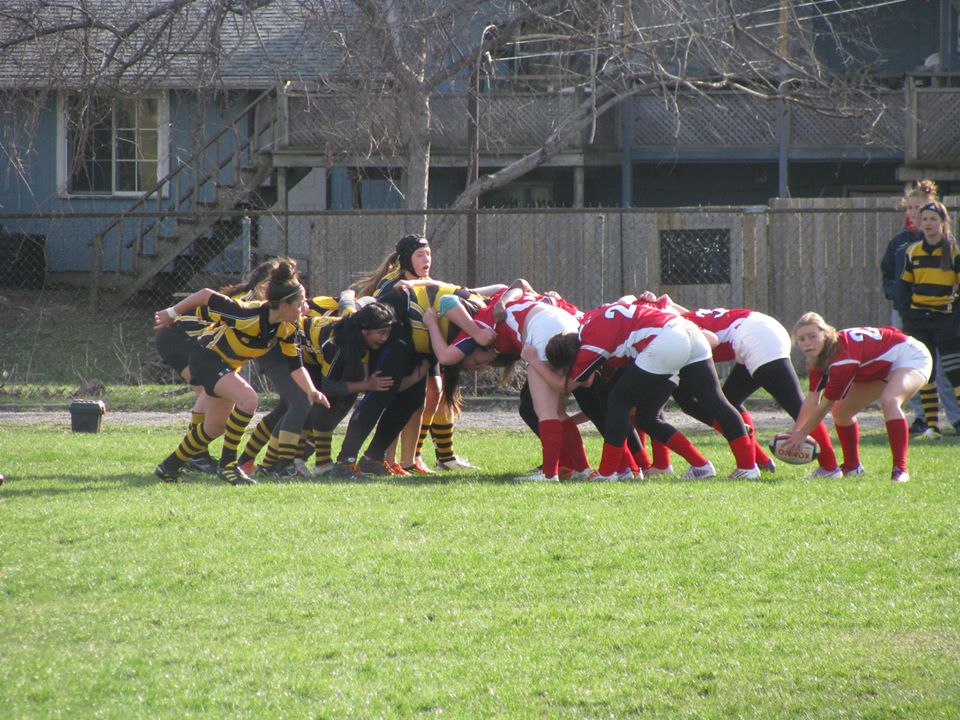 Getting Involved with Athletics
Sports are a great way to make friends 
No cut teams allow everyone to participate
Don’t have to be a superstar athlete
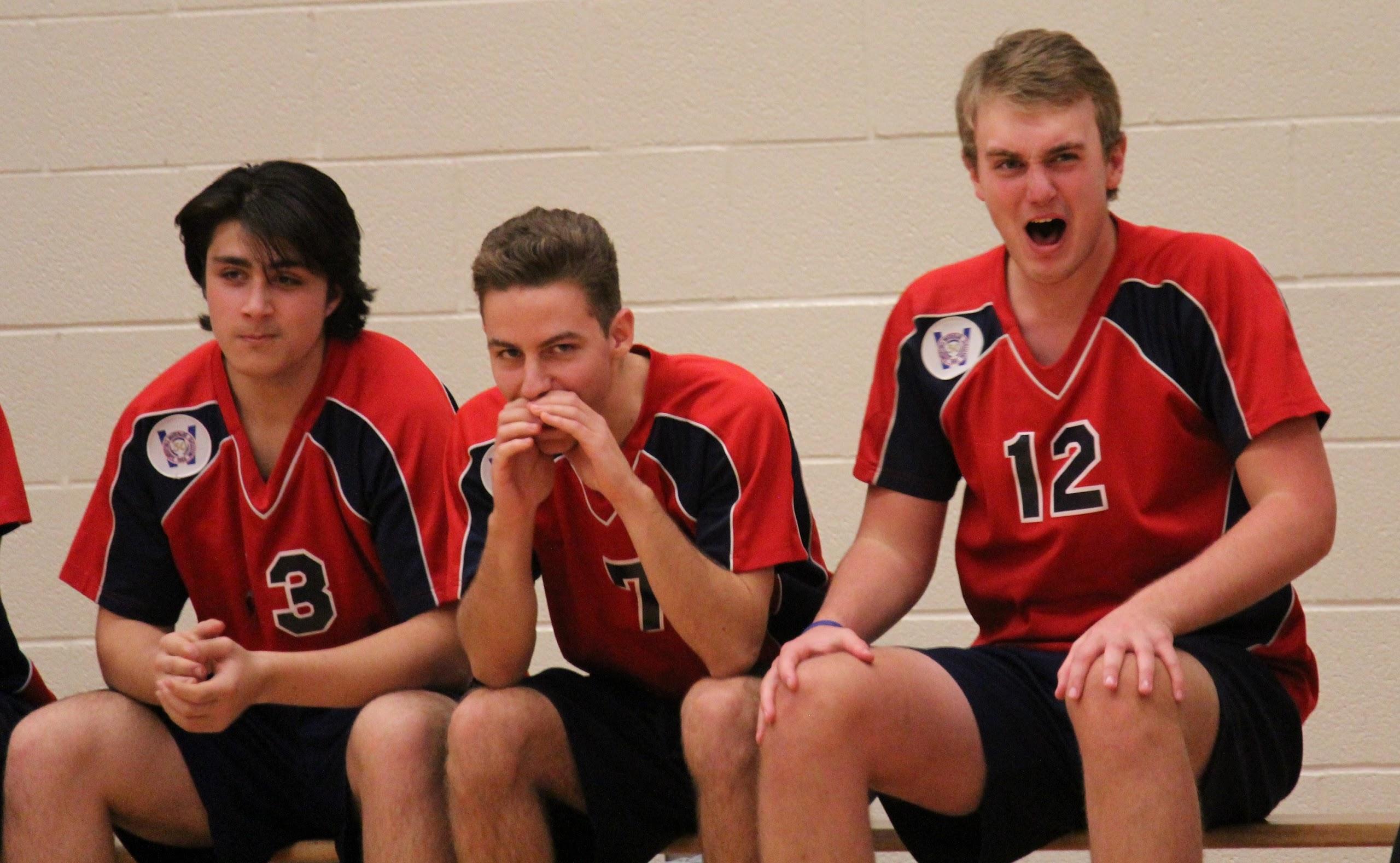 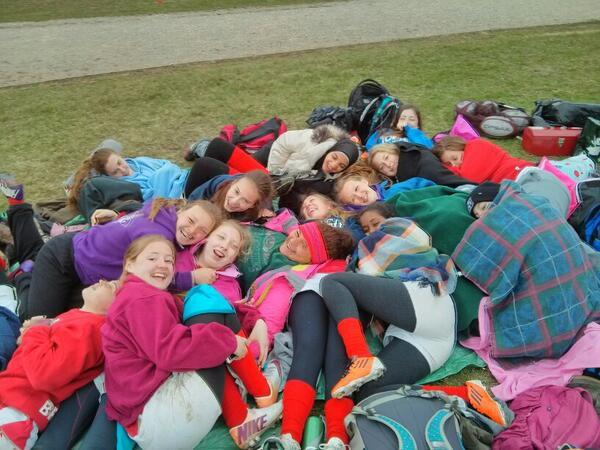